The book of
Job 11.1-19.29
A study of suffering and spiritual warfare
A CD of this message (free of charge) will be available immediately following the service .
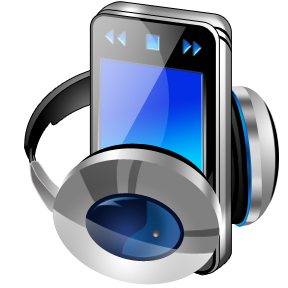 It will also be available for podcast later this week at calvaryokc.com.
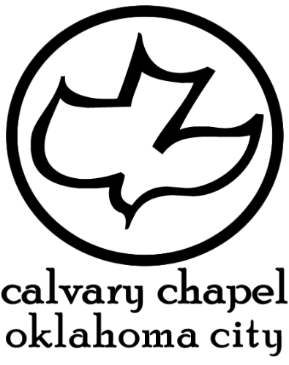 Job 11.1-19.28
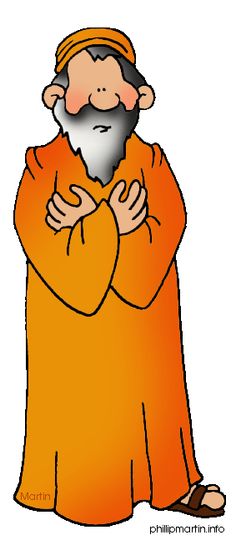 Eliphaz the visionary
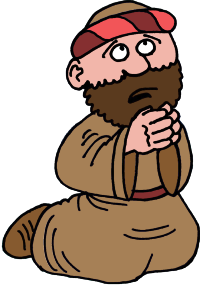 Bildad the traditionalist
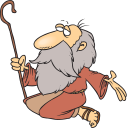 Zophar the intellectual
Sparrow
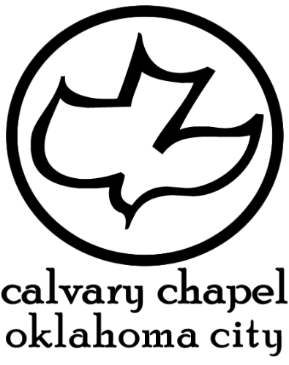 Job 11.1-19.29
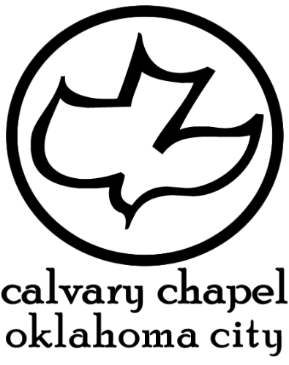 Job 11.1-19.28
4:18 ~ If He puts no trust in His servants,
    If He charges His angels with error,
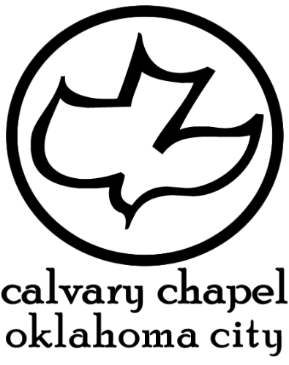 Job 11.1-19.29
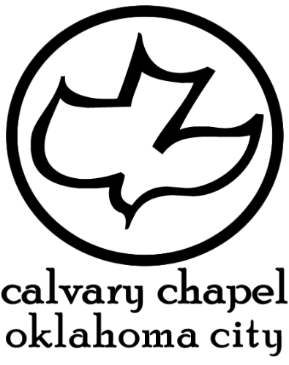 Job 11.1-19.28
Joe Bayly ~ The View From A Hearse –
“I was sitting there torn by grief. Someone came and talked of God's dealings, of why it happened, of hope beyond the grave. He talked constantly. He said things I knew were true. I was unmoved, except to wish he'd go away. He finally did.”
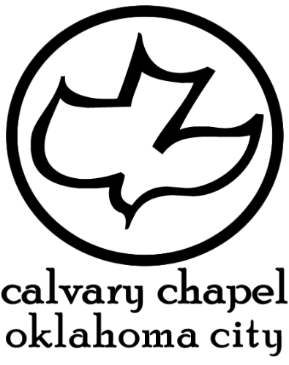 Job 11.1-19.28
Joe Bayly ~ The View From A Hearse –
“Another come and sat beside me. He didn't talk. He didn't ask me leading questions. He just sat beside me for an hour and more, listened when I said something, answered briefly, prayed simply and left. I was moved. I was comforted. I hated to see him go.”
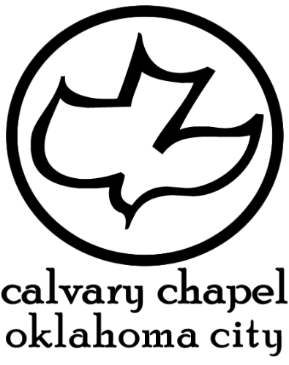 Job 11.1-19.29
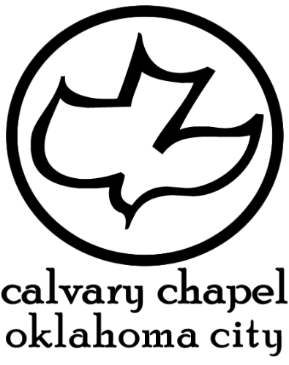 Job 11.1-19.28
Shriveled (also NASB) ~ NIV, gauntness
KJV ~ you have filled me with wrinkles
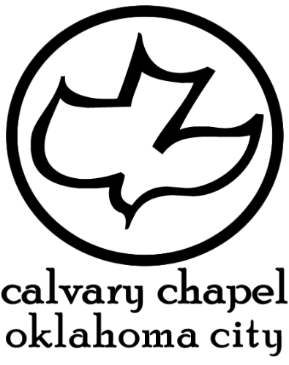 Job 11.1-19.29
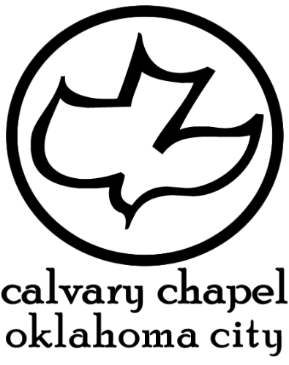 Job 11.1-19.28
I know ~ emphatic – I, even I know
Redeemer ~ ga`al – goel (Kinsman Redeemer)
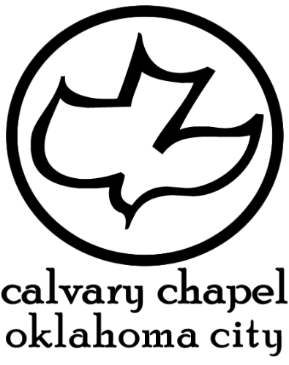 Job 11.1-19.29
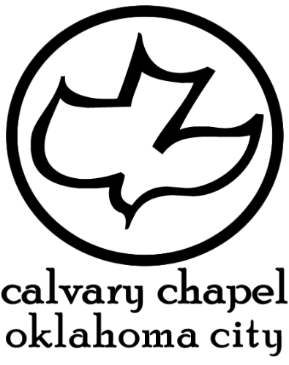